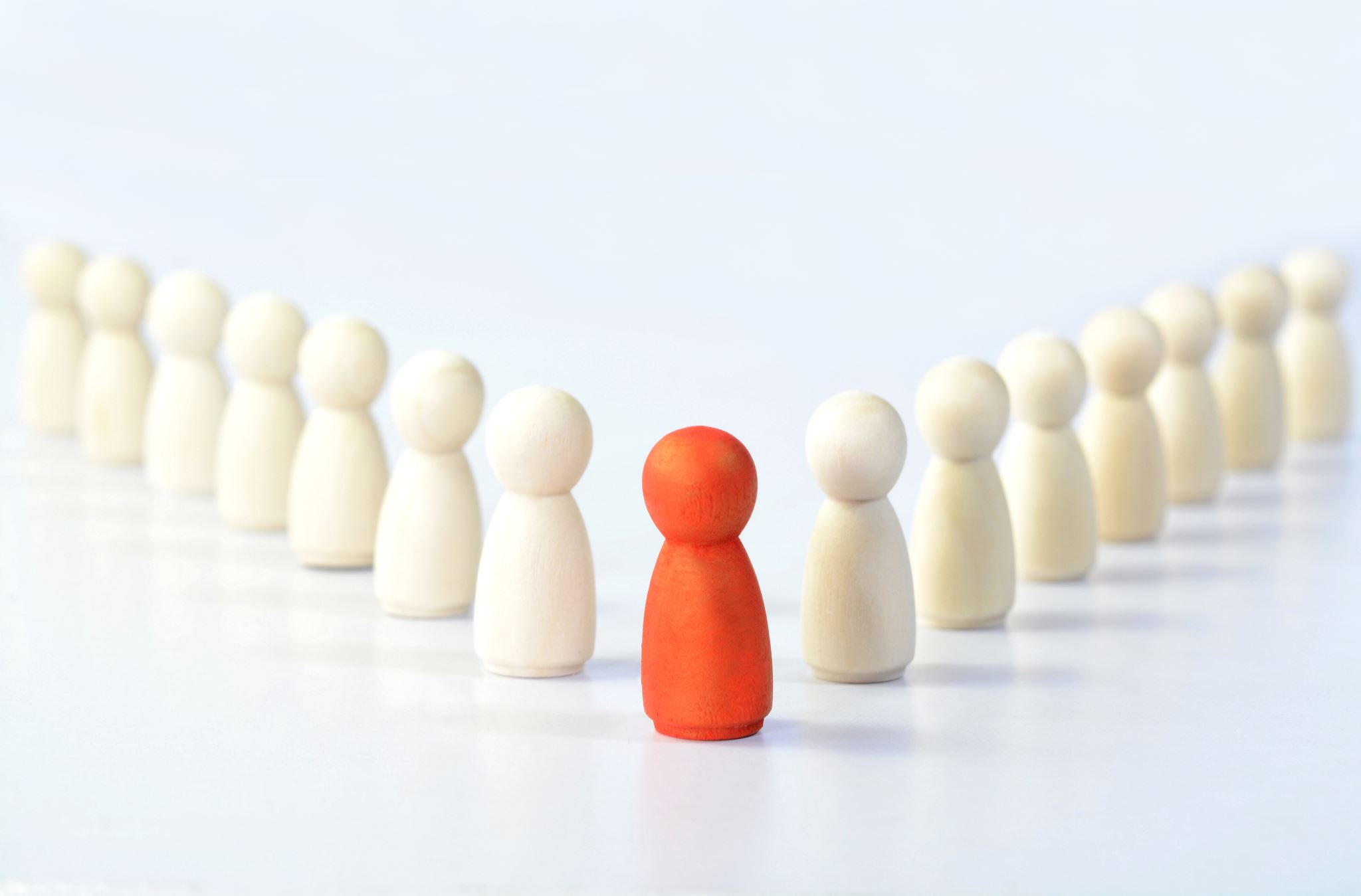 Accessible Recruitment
Helen Rimmer and Deepa Rathod
Inspiration
Specific approaches
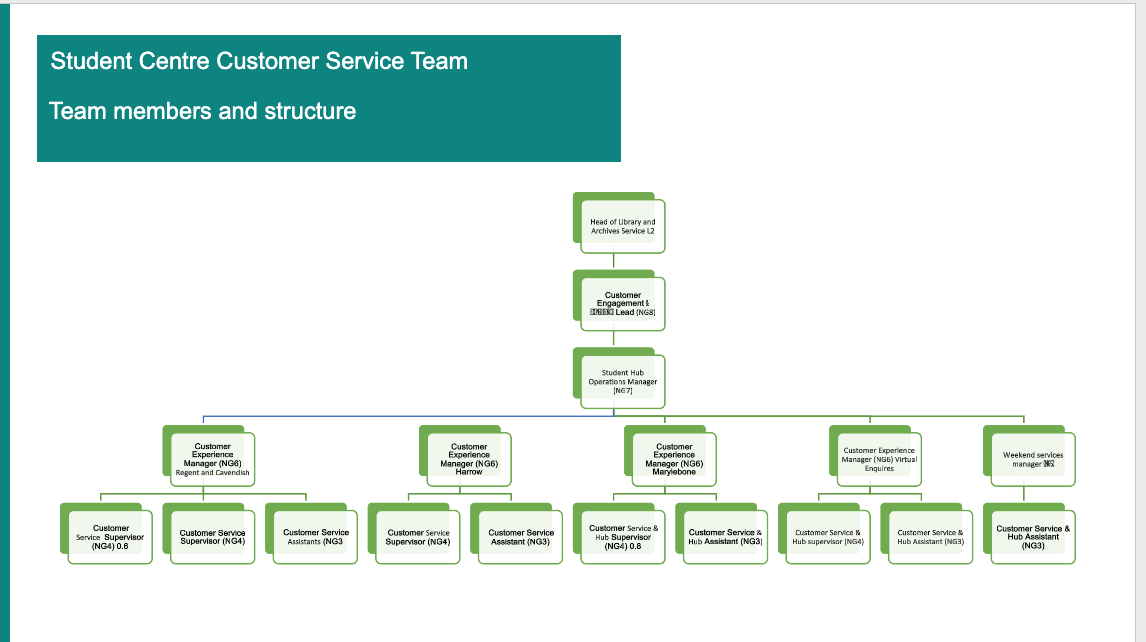 Overview of the team and the post
[Speaker Notes: We created a Recruitment  Welcome Pack  for interviewees which included:

Names and pictures of the interview panel
Information about the team and the post
Interview tips and guidance 
Interview Questions

We gave the interview questions in advance (in the
   Recruitment Welcome Pack)

A statement on the adverts stated that we welcome candidates from neurodiverse backgrounds and that we are committed to inclusive hiring practices

4. The Recruitment Welcome Pack was reviewed by the student whom we employed, for any inconsistencies, language and areas of common knowledge that may not be understood by neurodiverse people.]
Specific approaches
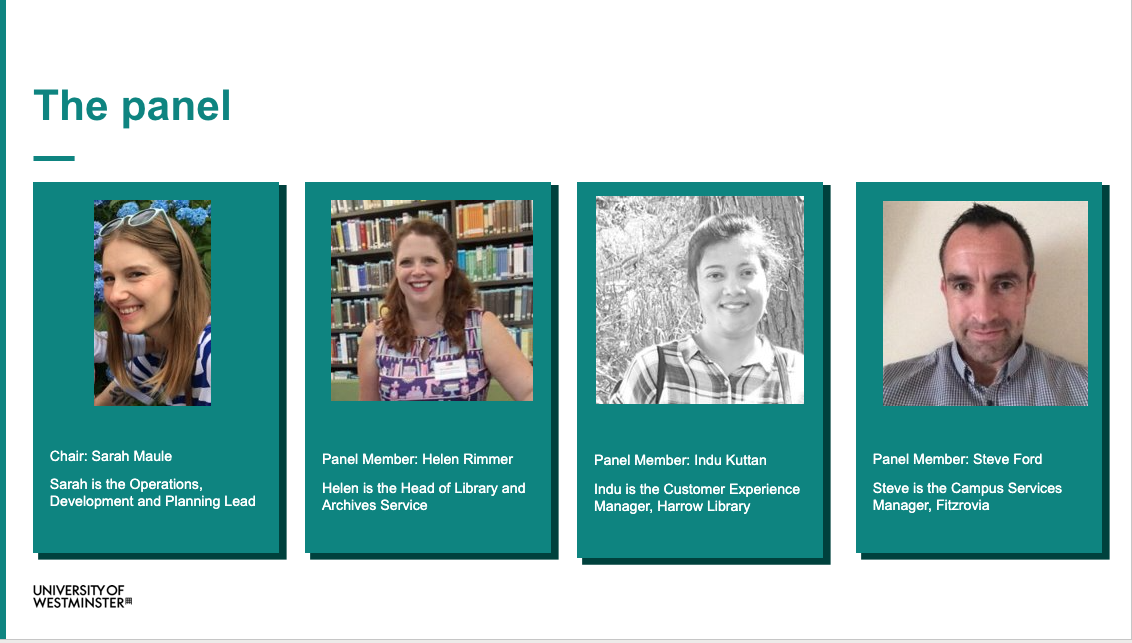 Pictures and information about the panel
[Speaker Notes: Make up of panel -
We always have an external, a mix of grades and a representative panel in terms of diversity. HR have a policy where people of lower grades can take part in the panel if the job will work closely with them as a development opportunity]
Specific approaches
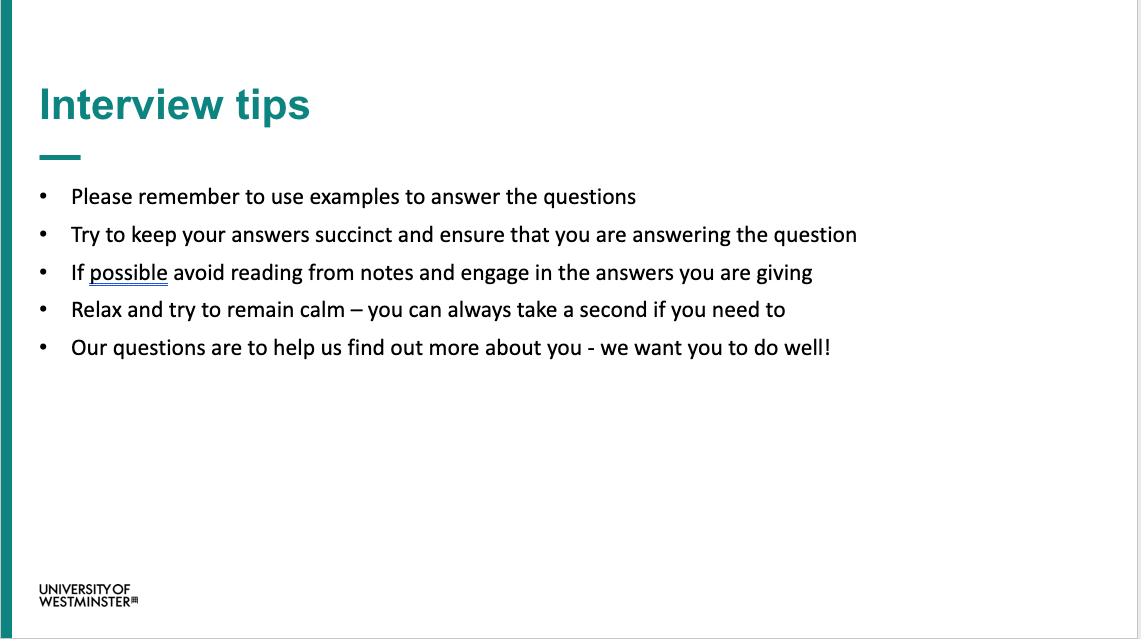 What to expect from the interview
Interview questions
A task if appropriate
Tips for the interview
Specific approaches
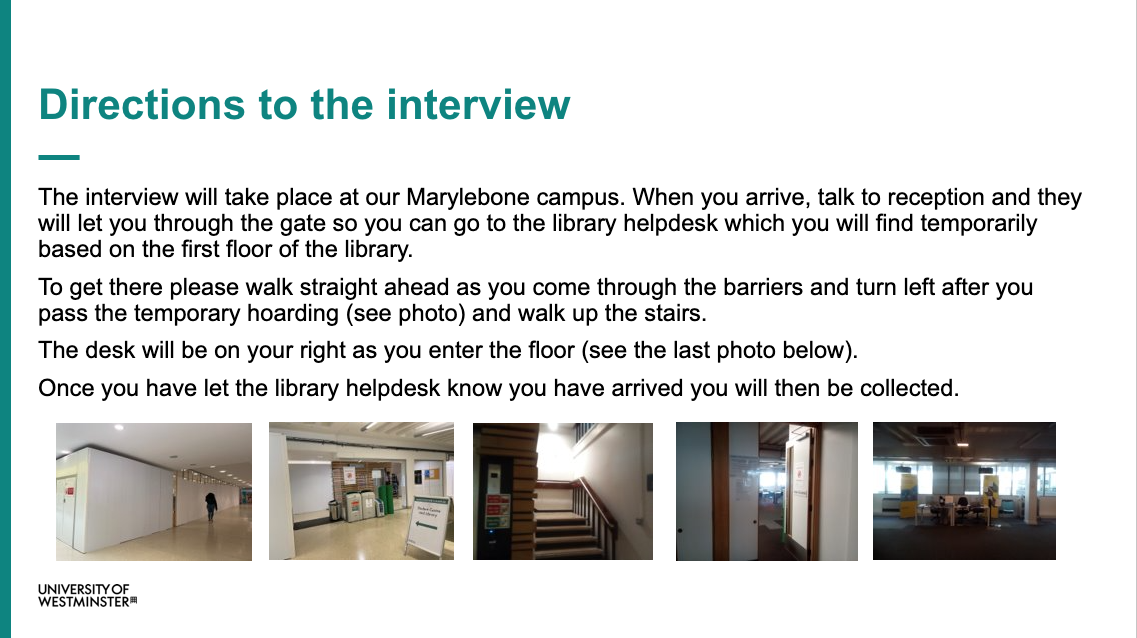 Directions with photos
[Speaker Notes: Make up of panel -
We always have an external, a mix of grades and a representative panel in terms of diversity. HR have a policy where people of lower grades can take part in the panel if the job will work closely with them as a development opportunity]
We aimed to :
Main ethos in our approach
[Speaker Notes: This approach allowed us to appoint the candidate that best matched the role and skills required.]
Initial concerns and assumptions
Concerns mitigated by
[Speaker Notes: even with the questions in advance there were still clear differences in candidates’ strengths and answers

candidates did not necessarily answer questions in the way that we required

even with the interview questions sent in advance and best practice tips written on the interview pack, some candidates lacked general interview skills or digital skills
The use of follow up questions worked well to identify depth of knowledge and understanding from candidates and was a significant help in identifying successful candidates.

on two occasions we completed follow up interviews to ensure we were completely happy with our chosen candidate which strengthened the overall process where that was necessary.  
the scoring criteria ensured there was consistency when marking the answers

the panel was able to distinguish clearly between the candidates suitable and not suitable for the role, and 

the questions given in advance in the interview pack did not mean every candidate answered them fully and appropriately.]
Interviewing Experience
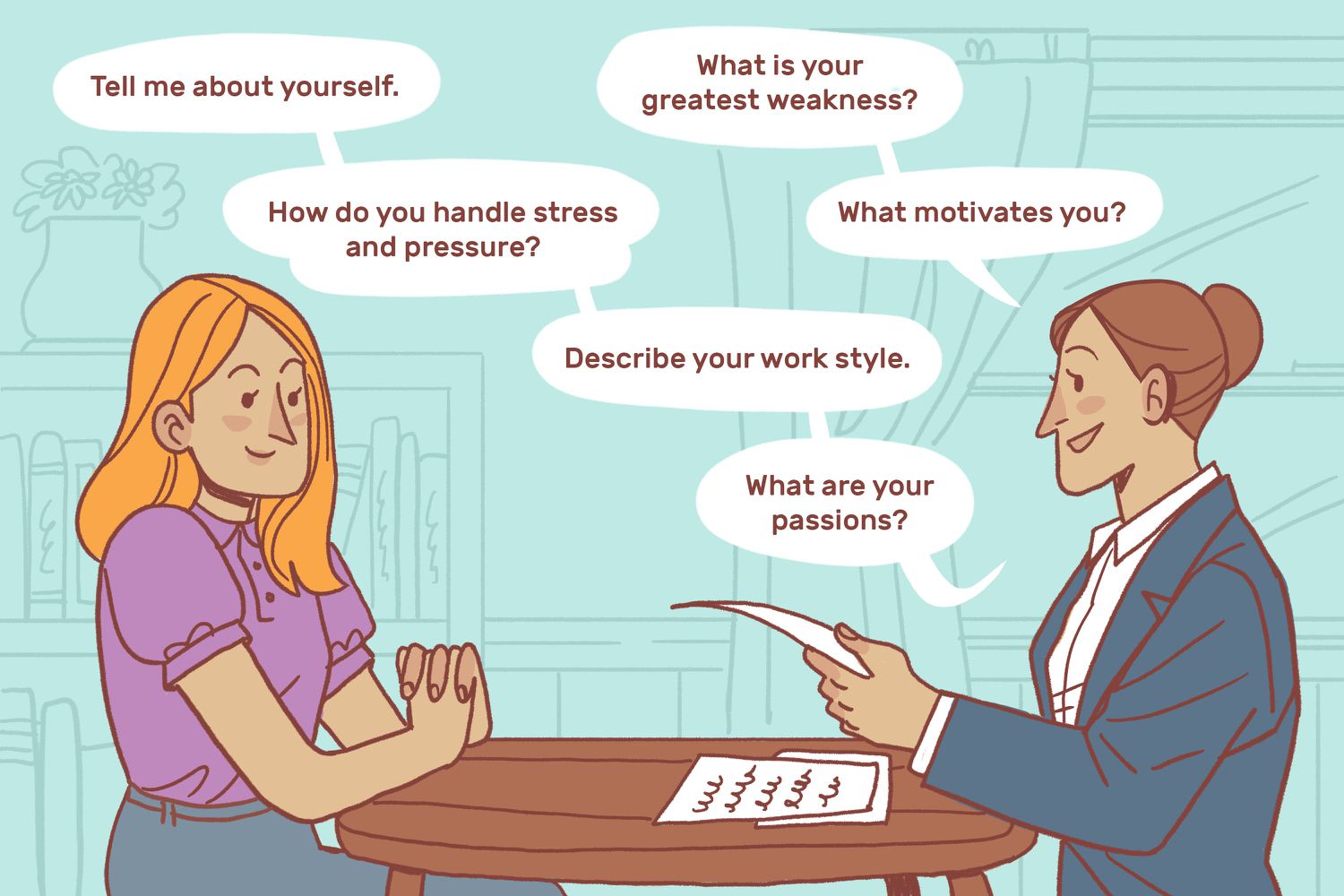 Feedback from other people
[Speaker Notes: “I can easily say it was the best interview experience I've ever had.”


“It reduces factors like stress and emotions, which can affect recall. Furthermore, it puts candidates coming from different backgrounds, and having different cognitive and physical needs, at a more level playing field.”
“I felt positive and excited about interviewing for a post at an institution that takes accessibility and EDI seriously, putting the principles into action.”

“It also showed you were more interested in the answers to my questions rather than surprising me with tough scenarios and that’s the kind of place most people want to work for - a supportive place.”
“I also felt much better about the interview knowing that you “want me to do well” and that the institution is looking after candidates’ mental health and wellbeing.
It certainly made Westminster University stand out and made it come across as a friendly, fair and supportive institution which is serious about equality and diversity in a workplace.”]
Colleague's Experience
Outcomes and next steps